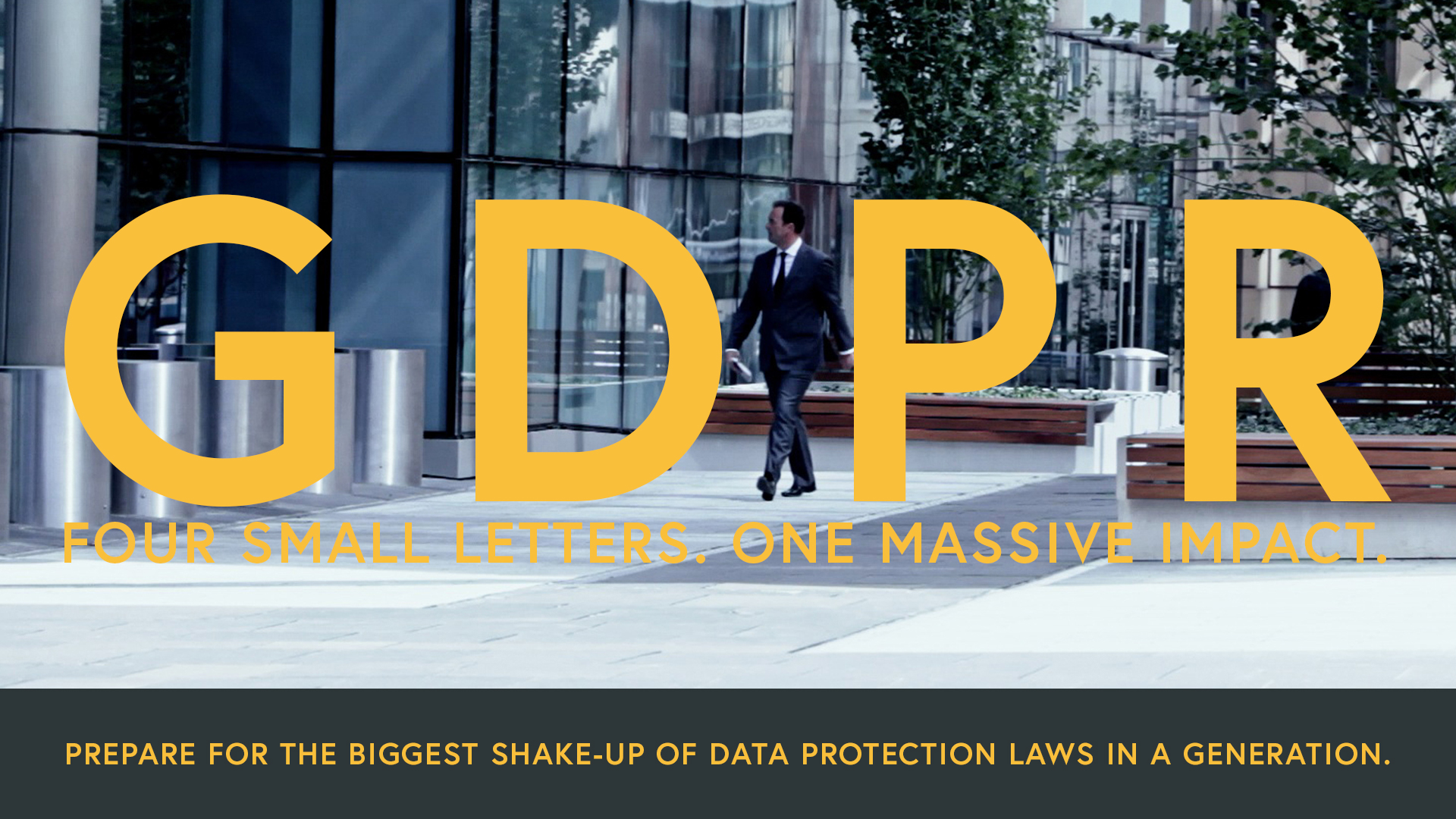 12 STEPS TO A GDPR AWARE NETWORK
Technical and Organisational Measures Best Practises




Neil Douglas
Technical Director and GDPR Data Protection Officer at Network ROI
STEP 1: DATA CLASSIFICATION
Definition and classification of data into public, restricted, confidential
Every document should be marked with the appropriate classification
STEP 2: CONFIGURATION CHANGE MANAGEMENT
Ensuring a change on the network doesn’t have adverse consequences for security
Ensuring changes are planned and outcomes are predictable
STEP 3: ADMINISTRATOR CONTROLS AND SEPARATION OF DUTIES
Removing local admin rights from users
Use a separate administrator account for admin level tasks
STEP 4. REMOTE ACCESS
Secure your remote access via VPN or 2 Factor Authentication
Ensuring you have a mobile working policy
Use mobile device management software to secure mobile devices
STEP 5. SECURE SYSTEM CONFIGURATION
Change all default usernames & passwords on new devices
Close all unused ports on Firewalls
Disable all unused services and applications on servers and network hardware
Ensure admin level access is restricted
STEP 6. VULNERABILITY MANAGEMENT
Enable automatic software updates where possible 
Retire out-of-date network hardware, applications and Operating Systems
Detect and fix security vulnerabilities on a regular basis
STEP 7. ACCESS CONTROL
Don’t use shared accounts 
Immediately disable old accounts when people leave the company
Minimise administrative accounts
Review password age and password policies
STEP 8. NETWORK-BASED SEGMENTATION
Separate core network functions such as the main business network, public Wi-Fi, development, Telephony and CCTV
Document the network and its boundaries
STEP 9. ENCRYPTION
Encrypt all personal and sensitive data wherever it is stored - such as servers, laptops, external hard drives, tablets, mobiles and USB keys.
 Ensure all data in transit is encrypted (i.e. via SSL)
STEP 10. DATA LOSS PREVENTION
Preventing personal data leaving the network via unauthorised means such as shadow IT
Monitors data movement on the network
STEP 11. USER ACTIVITY / INSIDER THREAT MONITORING
We’re not interested to know how long Kevin has been on Facebook or Twitter - that’s an HR issue!
Detects suspicious logins / failed logins
Detects other behavioural factors from within the company network
STEP 12. DISASTER RECOVERY
Make sure you have a robust backup and Disaster Recovery solution in place
Make sure it is tested regularly
Learn from the DR test and hone the process
STEP 13: YOUR PEOPLE
YOU are the weakest link in your network. 
Implement a robust cyber security user awareness program – IASME or ISO 27001
Train users in secure practices
Turn the weakness into your greatest strength
Consider simulated attacks to benchmark user awareness
THANKS FOR YOUR TIME
If you have any questions about any of the topics covered today, please come and talk to us.